МИЛОСТТА ТИ СТИГА 
ДО НЕБЕТО
Урок 7 за 17 февруари 2024 г
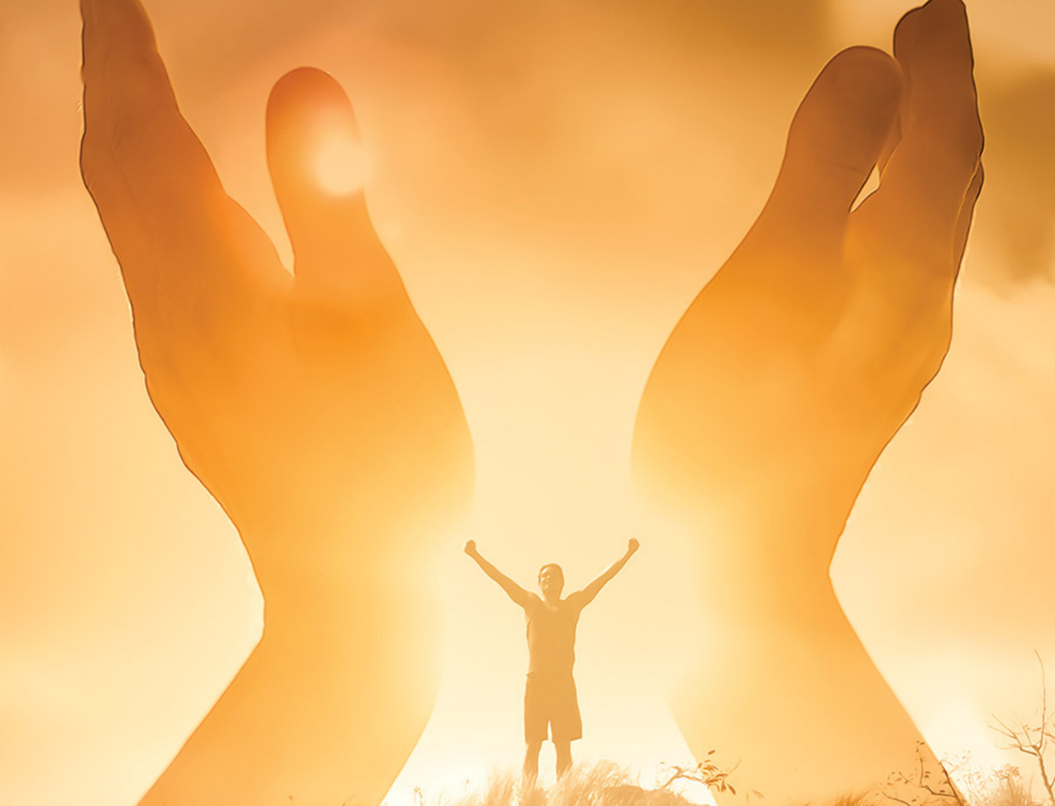 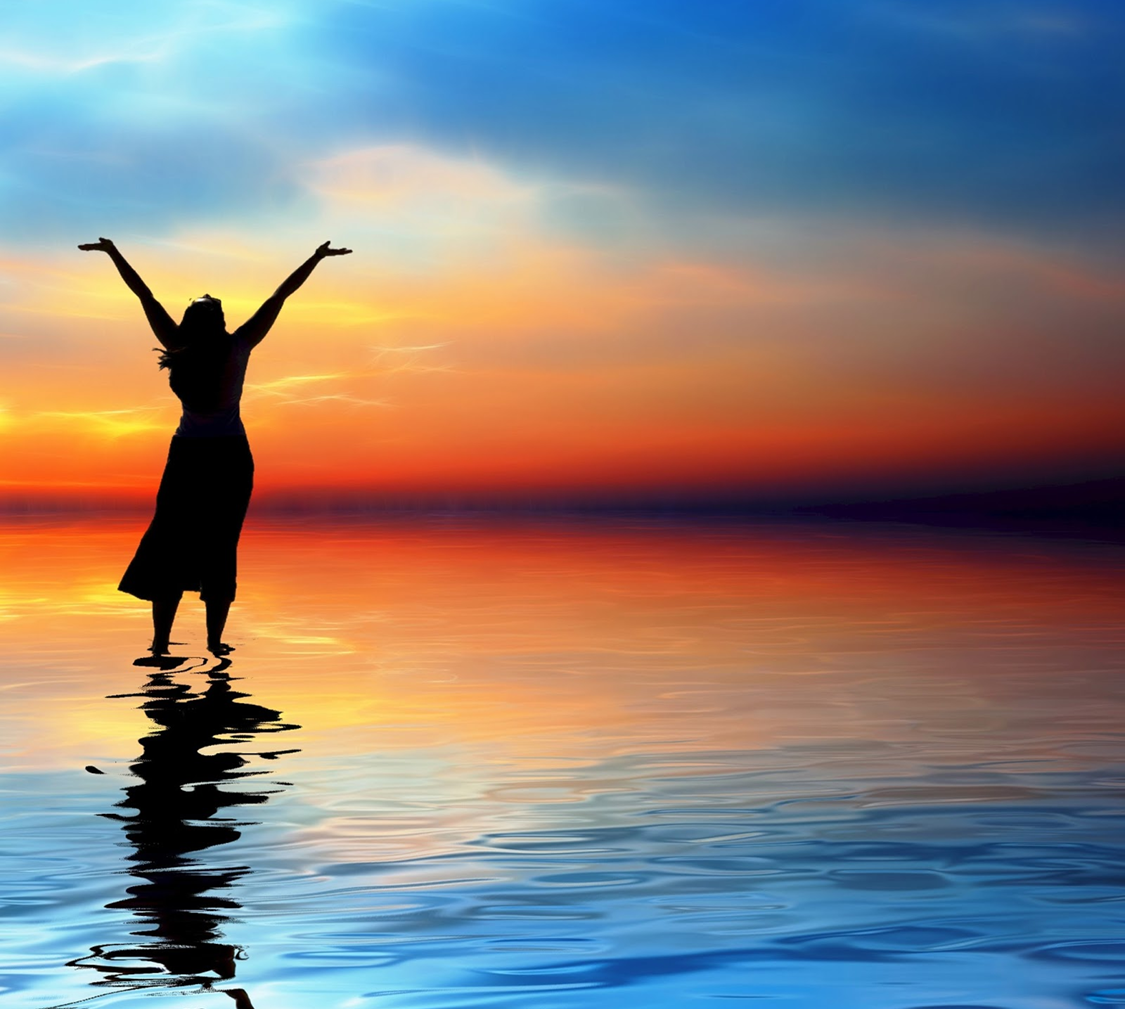 „Ще Те хваля, Господи, между племената; ще Те славословя между народите.
Защото Твоята милост е велика дори до небесата и Твоята вярност – до облаците”
(Псалм 57:9,10)
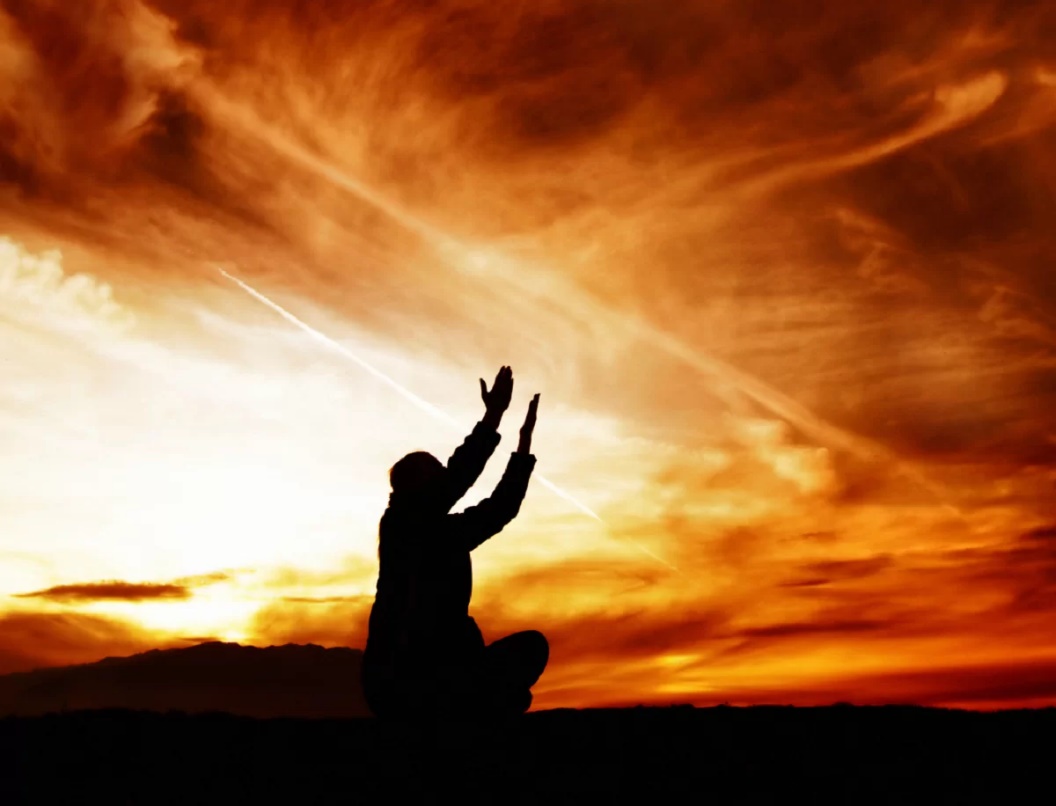 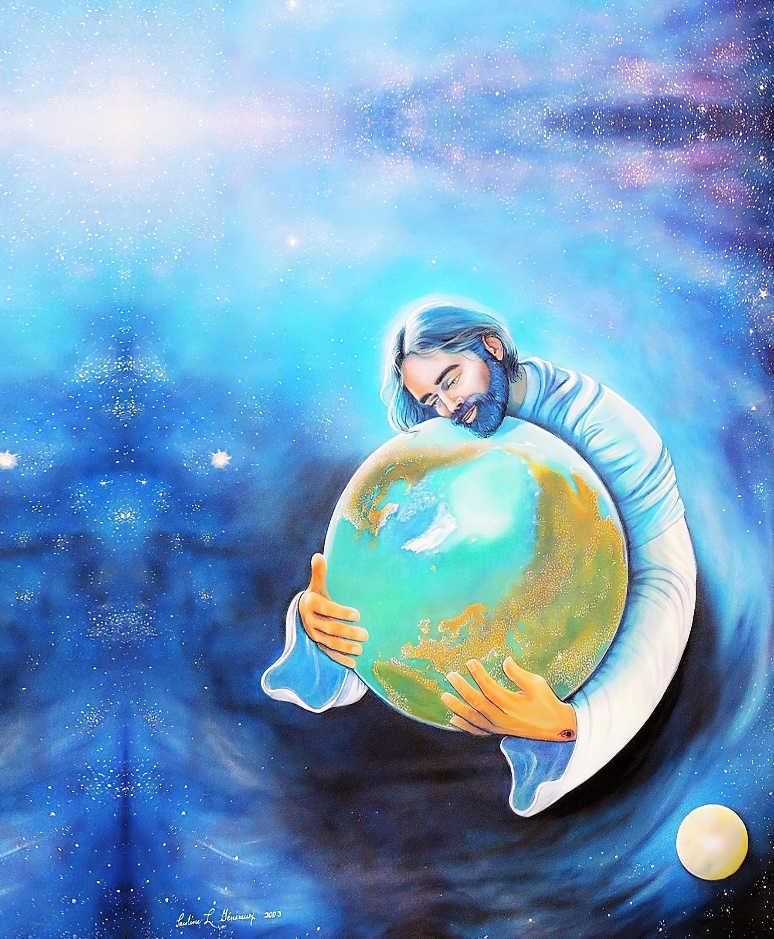 Какво означава за мен, че Божията любов е вечна?
В какво се състои тази любов? 
Какви ползи ми носи? 
Как мога да отговоря на тази любов?
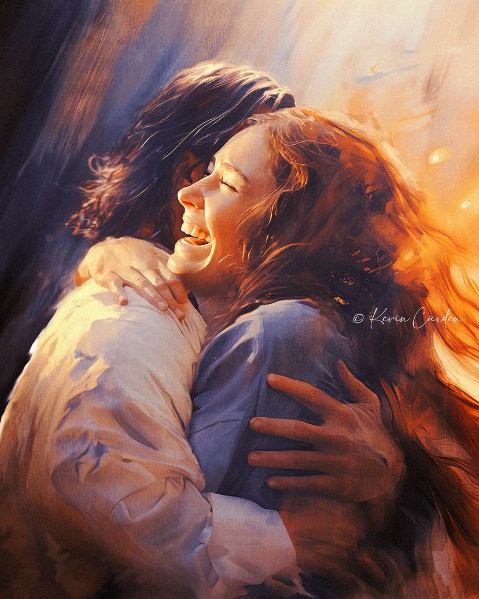 Божията любов:
	Любов, която трае вечно (Псалм 136).
	Любов, която преобразява (Псалм 51).
	Прощаваща любов (Псалм 130).
Човешкият отговор на Божията любов:
	Хвала и доверие (Псалми 113 и 123).
	Благословия и възхищение (Псалм 103).
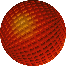 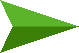 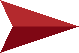 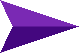 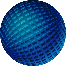 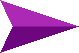 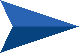 БОЖИЯТА ЛЮБОВ
ЛЮБОВ, КОЯТО Е ВЕЧНА
„Славете Господа, защото е благ, Защото милостта Му трае до века;“ (Псалм 136:1)
Псалм 136 е двугласова песен. Във всеки от своите 26 стиха една част от припева възхвалява Бога, а другата част отговаря с причината, която оправдава тази възхвала: „Защото милостта Му трае до века“.
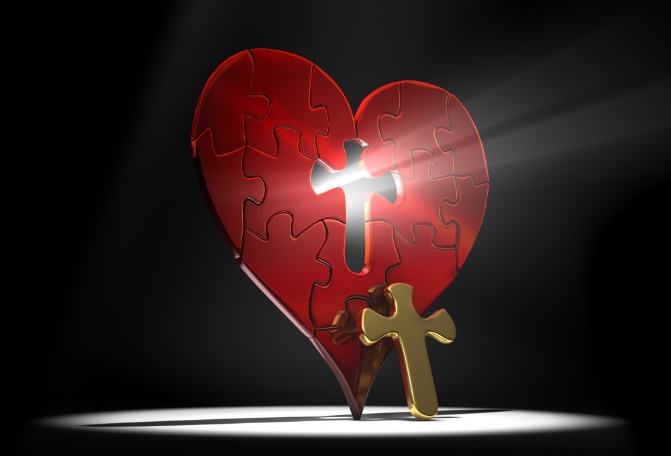 Еврейската дума, преведена като „милост“, може да се преведе като „любяща доброта“, „любов“. Какво прави Бог, воден от вечната си любов?
Божията любов не засяга само онези, които Го обичат, защото Той „дава храна на всяка твар“ (Пс. 136:25). Размишлявайки върху тази любов, псалмистът започва и завършва своя химн, като ни приканва да възхваляваме Бога (Пс. 136:1, 26).
ЛЮБОВ, КОЯТО ТРАНСФОРМИРА
„Сърце чисто сътвори в мене, Боже, И дух постоянен обновявай вътре в мене,“ (Псалм 51:10)
Псалм 51 е написан от Давид „когато пророк Натан дойде при него, след като беше влязъл той при Витсавия“ (преписан). До този момент угризенията на съвестта гризеха душата на Давид. Сега той отвори сърцето си пред Бог и изповяда греха си, без да го смекчава или оправдава, осъзнавайки неспособността си да спре да греши (Пс. 51:3-5).
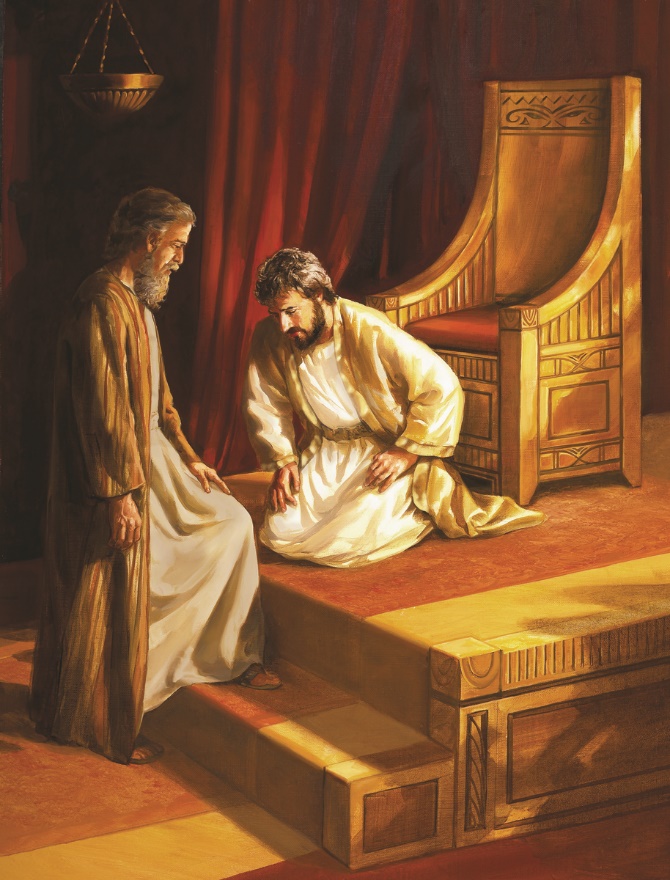 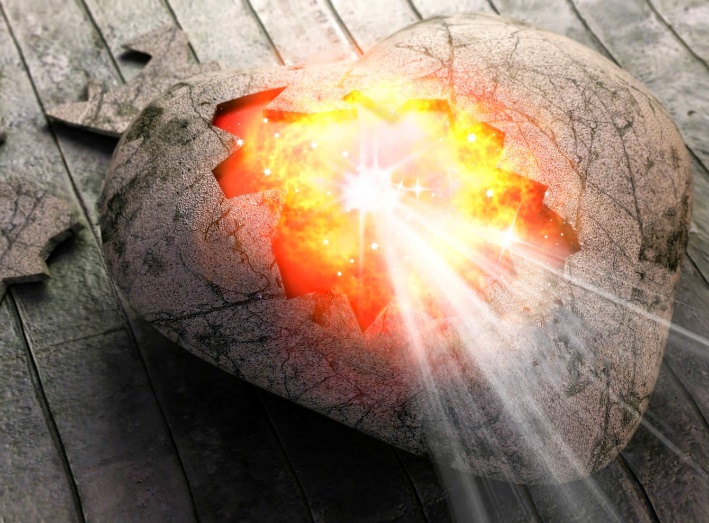 Той знаеше, че поради голямата си любов Бог ще очисти греха му и ще заличи напълно престъплението му (Пс. 51:1-2, 7-9). Но, изненадващо, Давид отива по-далеч. Той не се задоволява с прошката. Ако няма промяна в живота ни, ние ще продължим да не можем да спрем да грешим. Имаме нужда от трансформация.
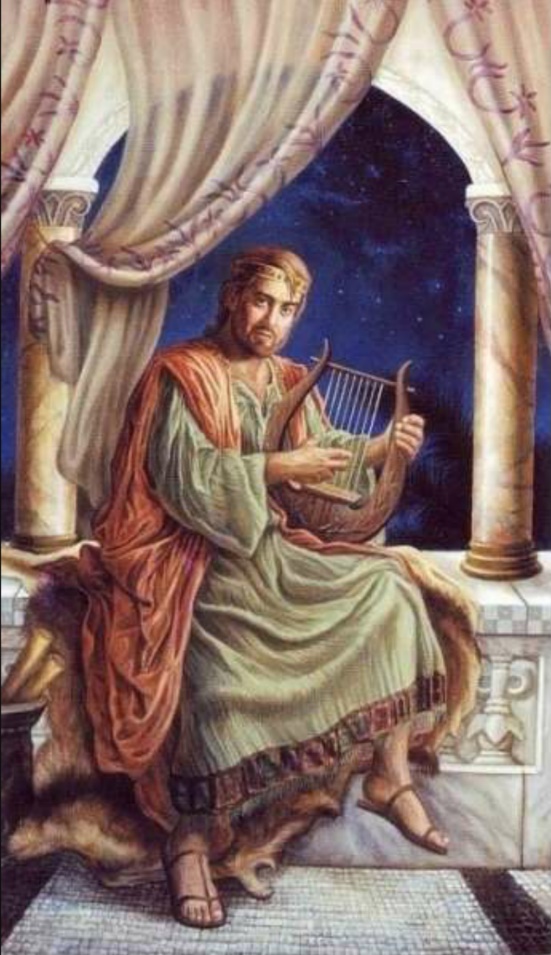 Бог може и иска да направи това чудо: да създаде чисто сърце и постоянен дух в нас (Пс. 51:10).
Прошката и обновяването на нашето същество води до радост, свидетелство, песни и възхвала (Пс. 51:12-15). И Бог се радва да получи нашата смирена възхвала на любовта (Пс. 51:16-19)
ЛЮБОВ, КОЯТО ПРОЩАВА
„Ако би забелязвал беззаконията, Господи, То кой, Господи, би могъл да устои? При Тебе, обаче, има прощение За да Ти се боят.” (Псалм 130:3-4)
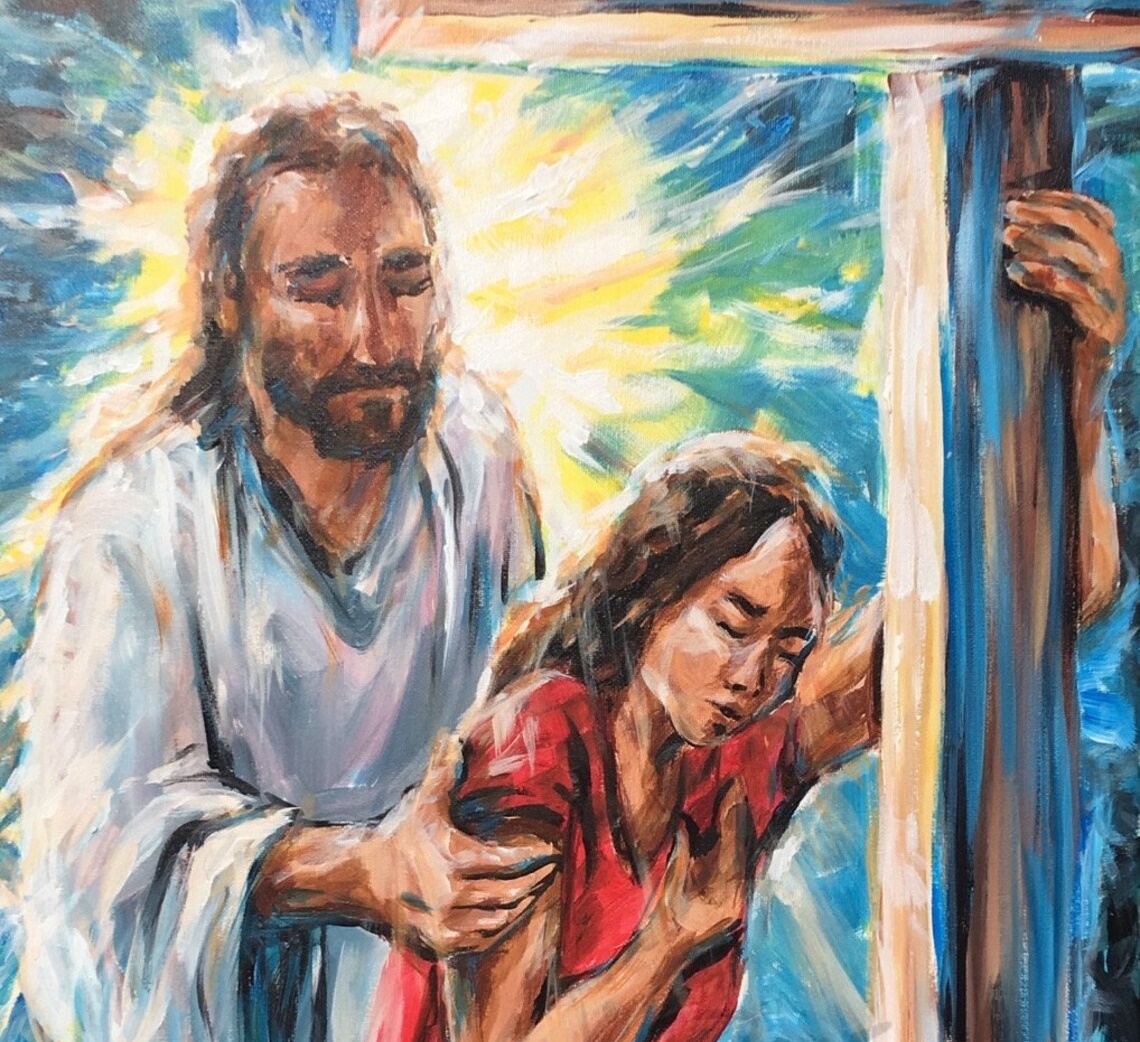 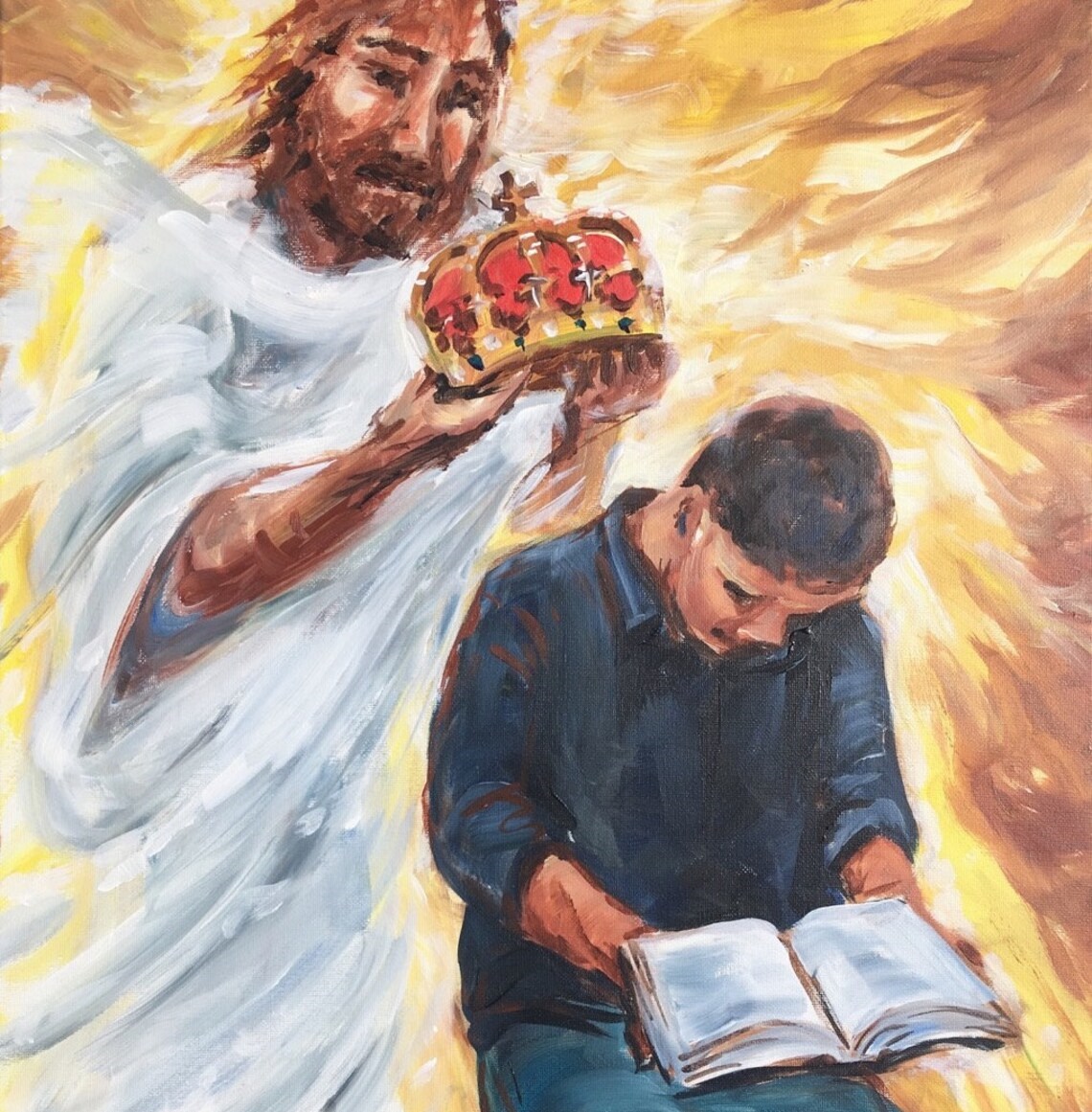 „Ще се скрием в Исус Христос. Ще се доверим на Неговата любов. Ще вярваме ден след ден, че Той ни обича с любов, която е безкрайна. Нека нищо, нищо не ви обезсърчава и натъжава. Помислете за Божията доброта. Избройте Неговите милости и благословии. […]
Славата на Господа винаги да бъде в сърцата ни, в умовете ни и на устните ни."
Е. Г. Уайт (Вдигнете очи, 16 януари)
ЧОВЕШКИ ОТГОВОР КЪМ БОЖИЯТА ЛЮБОВ
ХВАЛА И ДОВЕРИЕ
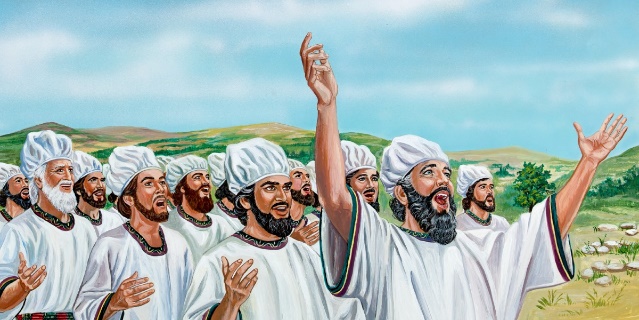 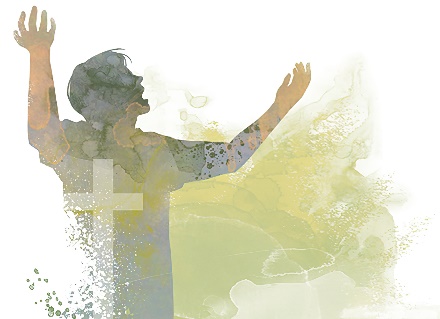 „Алилуия. Хвалете слуги Господни, Хвалете името Господно.” (Псалм 113:1)
Какви причини ни дават Псалми 113 и 123 да хвалим и да се доверяваме на Господ?
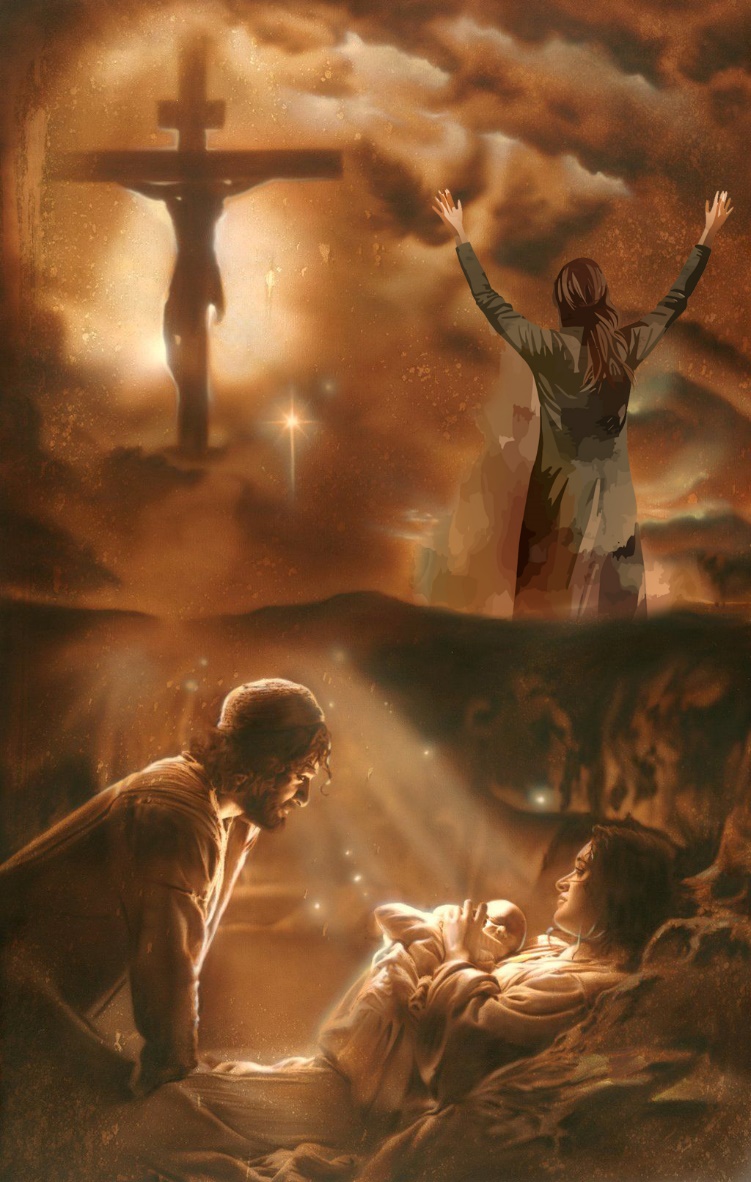 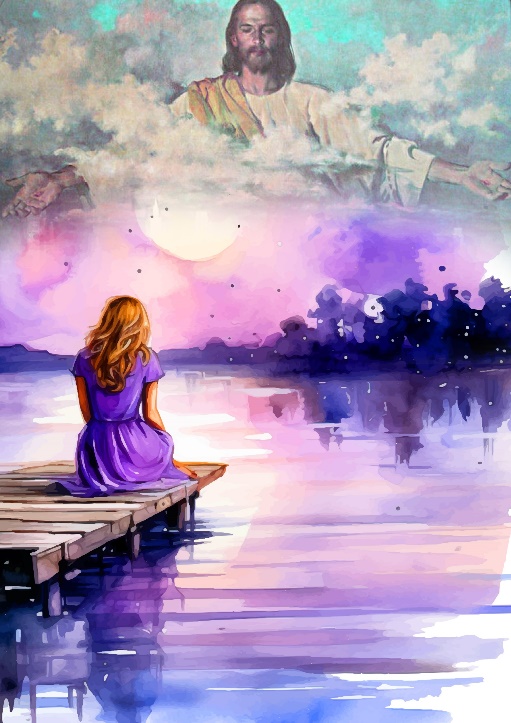 Накратко, ние възхваляваме Бог за Неговата сила, за Неговите чудеса, за Неговата любов и защото той се смирява, въпреки величието си.
На кръста можем да видим заедно всички тези божествени качества. Неговата голяма любов накара Исус да се смири „до смърт“ за нас (Фил. 2:8). Това не е ли достойно за похвала? Няма ли да се доверим напълно на този могъщ и любящ Спасител?
БЛАГОСЛОВЕНИЕ И ВЪЗХИЩЕНИЕ
„Благославяй, душе моя, Господа, И не забравяй ни едно от всичките Му благодеяния.“ (Псалм 103:2)
Какви блага ни дава Господ?
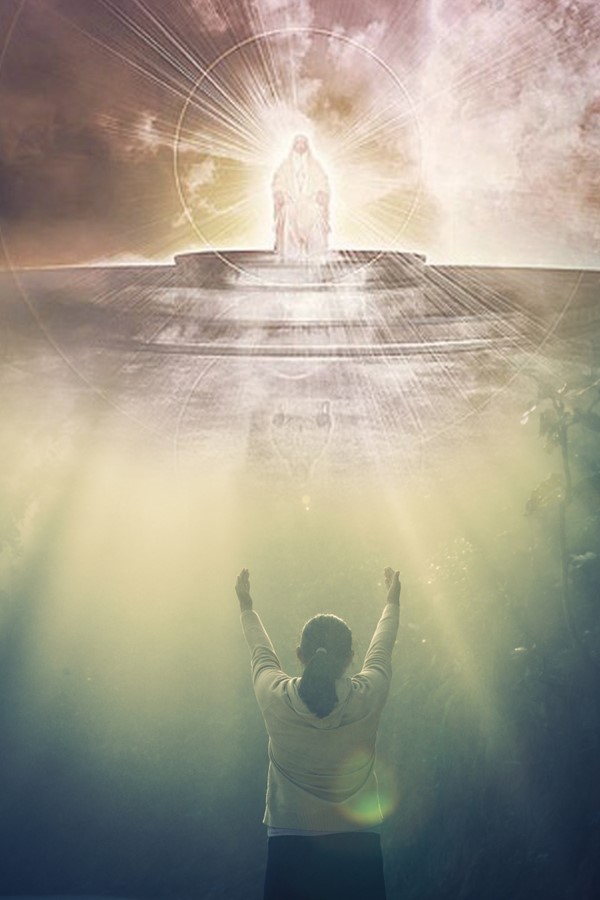 В отговор на тези добрини ние се присъединяваме към ангелите в благославянето на Господ (Пс. 103:19-22). Хвалението започва, когато човек разпознае величието и делата на Бог и отговори в поклонение на Неговата доброта, милост и мъдрост.
„Не трябва да оставате обезсърчени. Малодушните ще станат силни; унилите ще бъдат накарани да се надяват. Бог има нежна грижа за Своя народ. Ухото Му е отворено към техния вик. Нямам страх за Божията кауза. Той ще се погрижи за собствената Си кауза. Наш дълг е да запълним нашата част и място, да живеем... смирени в подножието на кръста и да живеем верен, свят живот пред Него. Докато правим това, няма да се срамуваме, но душите ни ще се доверят на Бога със свята дързост. […]
Сърцето ми е твърдо, уповавайки се на Бог. Ние имаме цял Спасител. Можем да се радваме на Неговата богата пълнота. Копнея да бъда по-отдаден на Бог, по-посветен на Него.”
Е. Г. Уайт (Отразяване на Исус, 3 декември)